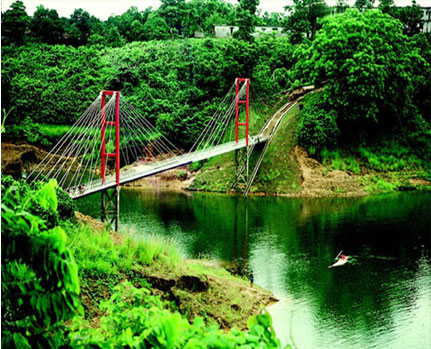 স্বাগতম
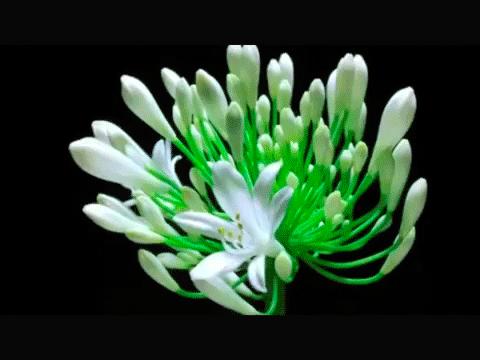 পরিচিতি
মো: নেয়ামত উল্যাহ
সহকারি শিক্ষক
রাজাপুর সরকারি প্রাথমিক বিদ্যালয়
লাকসাম, কুমিল্লা।
শ্রেনি- ১ম
   বিষয়- প্রাথমিক গনিত
শিখনফল
১.শূন্যের দলগত ধারনা বলতে পারবে ।                         ২. শূন্য সংখ্যা প্রতীকটি সনাক্ত করতে  পারবে।
আজকের পাঠ
শূণ্যের ধারনা
উপস্থাপন
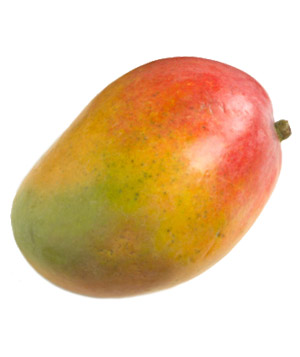 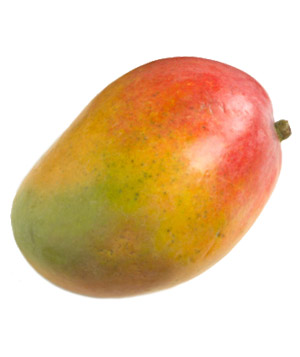 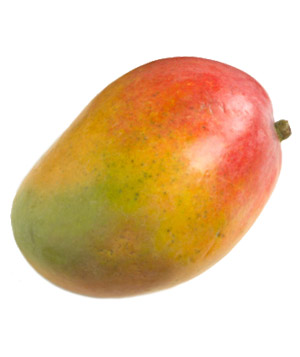 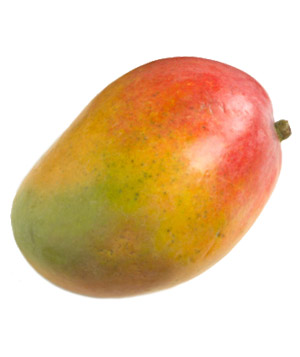 ৪ টি
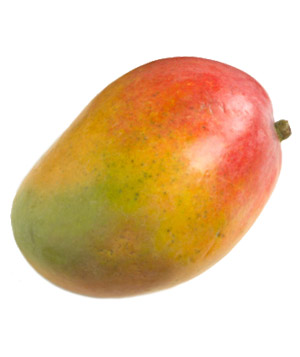 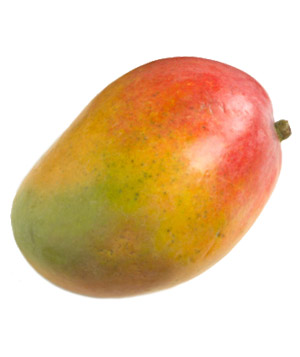 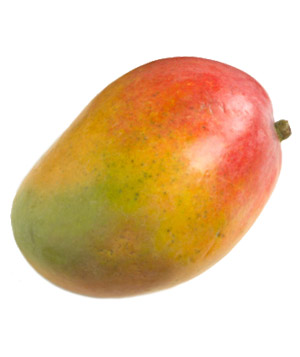 ৩ টি
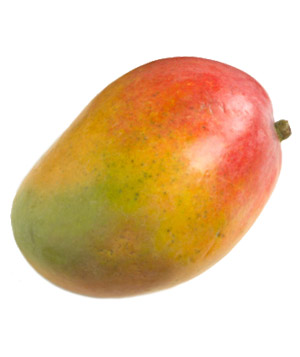 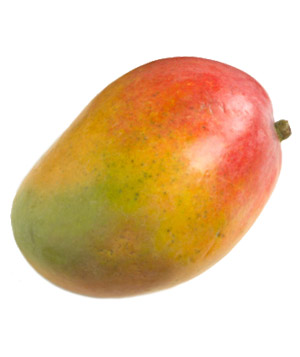 ২ টি
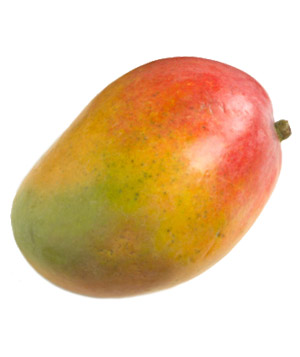 ১ টি
০
মূল্যায়ন
এখানে কয়টি আম?
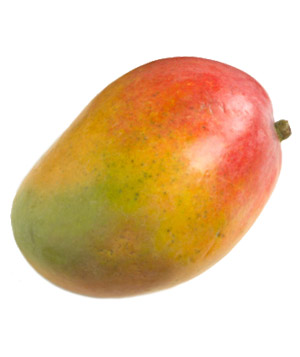 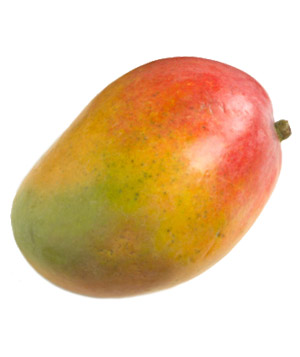 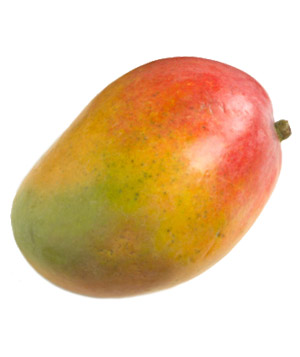 ৩
এখানে কয়টি আম?
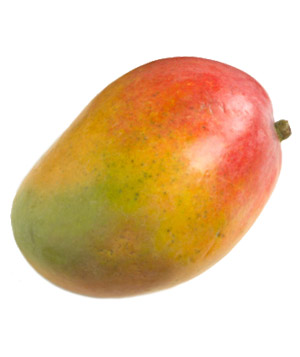 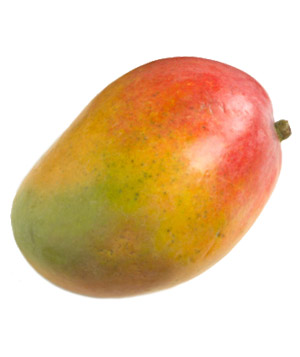 ২
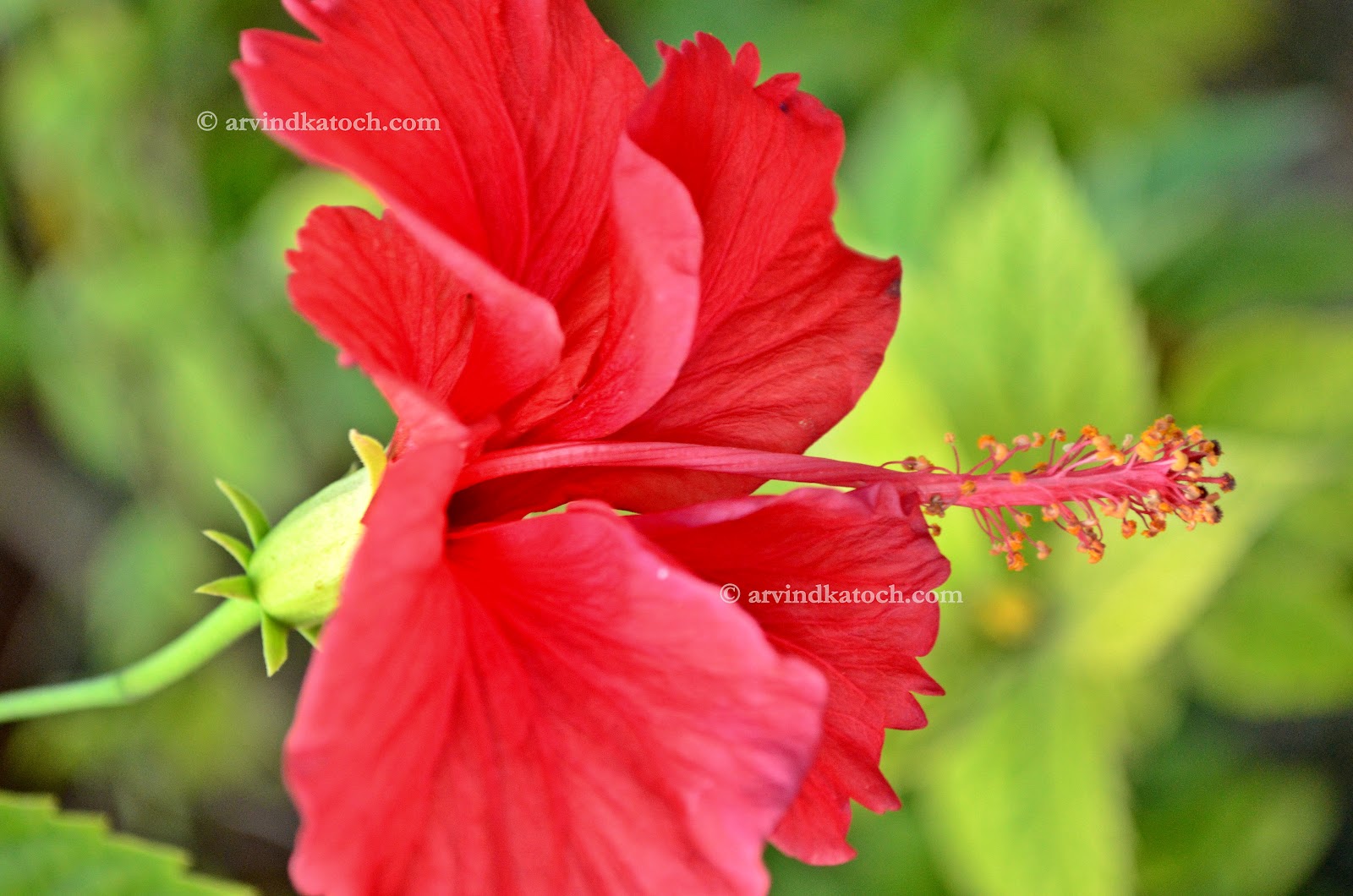 ধন্যবাদ